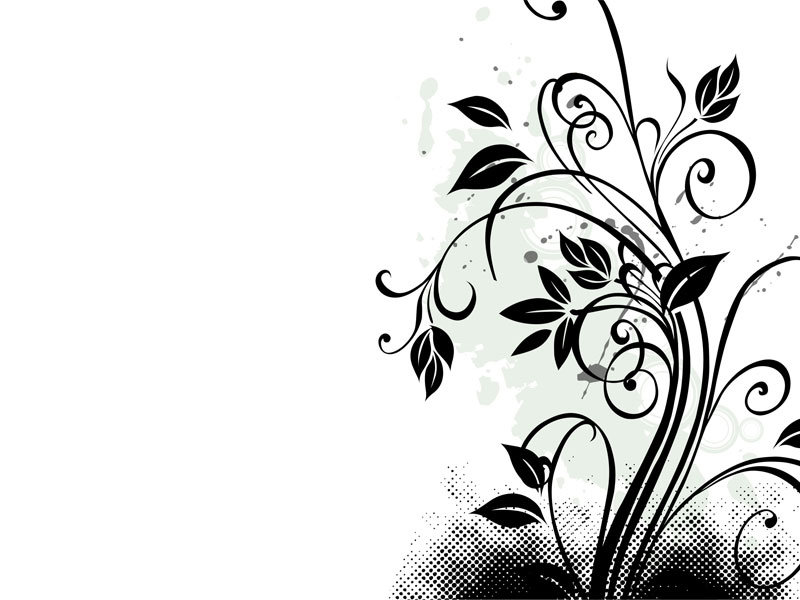 Programowanie 
w Windows Phone
Niby .Net, 
a jednak

by Basia Fusińska
O mnie
Programistka
		Architekt
	Manager
			
		Wykładowca
	Coach
		Szkoleniowiec
Agenda
Konfiguracja środowiska developerskiego

Uruchamianie i debuggowanie

Interfejs użytkownika

MVVM

Request & Response

Testowanie

Baza danych
Konfiguracja
Windows 8 Pro 64-bit

Visual Studio 2012

Windows Phone SDK 8.0
	Visual Studio Express 2012
	Szablony projektów
	Emulator

Rejestracja telefonu
Uruchamianie i debuggowanie
Uruchamianie

	Telefon
	Emulator (Hyper-V)
	    BIOS
	    4 GB RAM
	    DHCP
	    Hyper-V Administrators

Debuggowanie

	Telefon
	Emulator
Gesty
Tap

DoubleTap

Hold

Pan

Flick

Pinch/Spread
Nawigacja
Back button, back stack
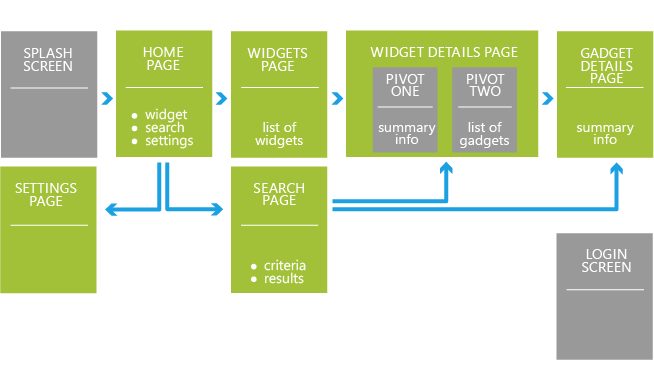 Strony i kontrolki
Page

User control

App Bar

Panorama/Pivot

Context Menu

Message Box

Tiles
Bindings & Templates
Binding DataContext

<TextBox Text=”{Binding Name}” />



Template

<TextBox Text=”Trolololo” 
Template=”{StaticResource TBTemplate}”/>

<DataTemplate x:Name=”TBTemplate”>
	...
</DataTemplate>
MVVM
Frameworki (porównanie)
	Caliburn.Micro
	MVVM Light Toolkit
	Simple MVVM Toolkit
	Prism

Kontenery
	DI
	ServiceLocator
	View-ViewModel
Request & Response
var request = 
(HttpWebRequest)WebRequest.Create();

var response = request.GetResponse();
var response = request.GetResponseAsync();
Testowanie
Unit Test Project

Windows Phone Unit Test App
Baza danych
Isolated storage

SQL CE
	LINQ to SQL
	Brak wsparcia dla komend T-SQL 
	Brak transakcji	

SQLite
	LINQ to SQL
	Transakcje
	Używa Async
	Wsparcie dla komend T-SQL
Pytania?
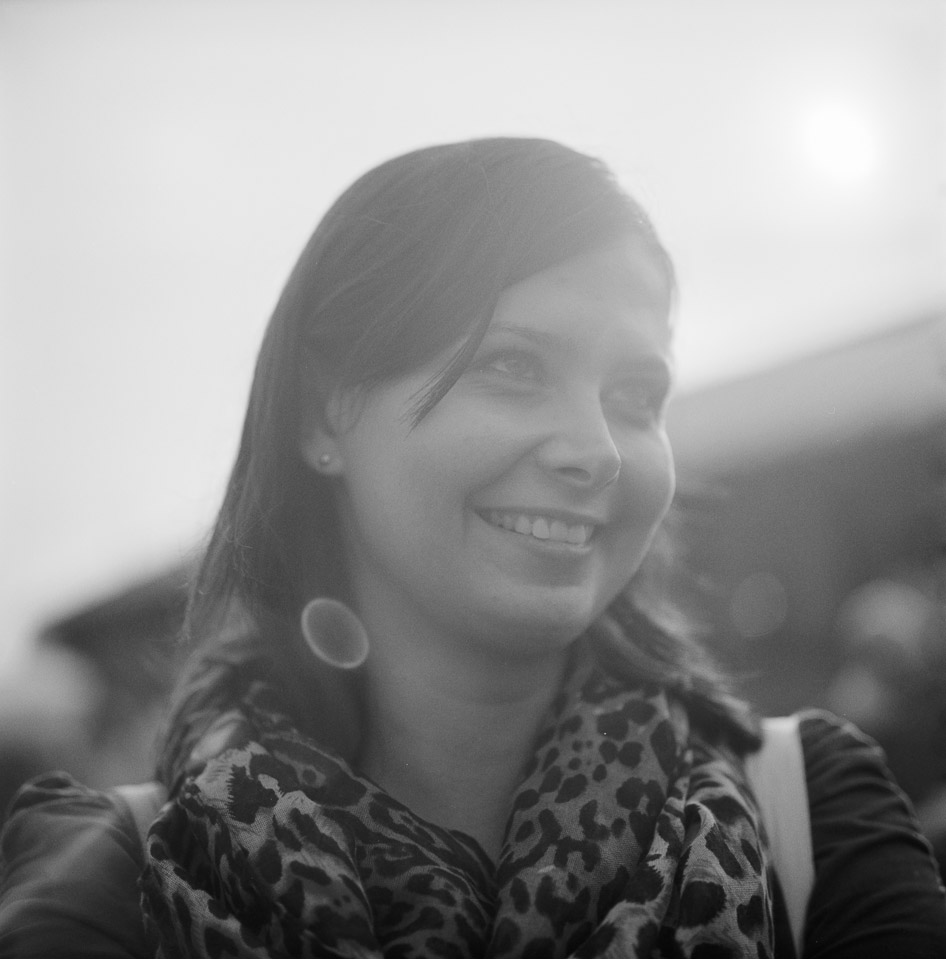 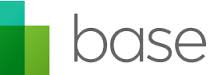 Basia Fusińska

barbara.fusinska@gmail.com
basia.fusinska@getbase.com